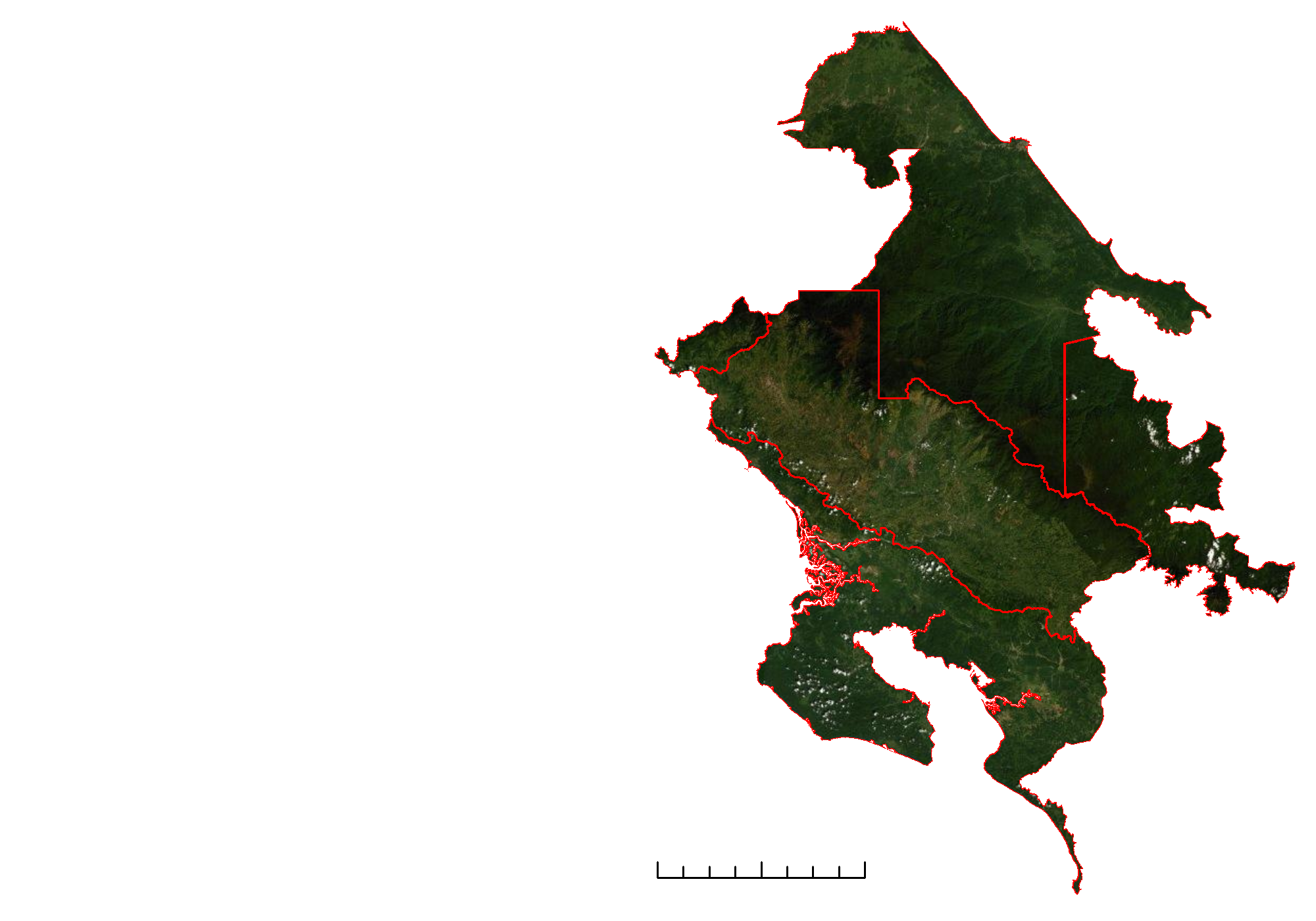 Identifying Current and Future Areas of Environmental Concern in La Amistad International Park to Inform Resource Management
80
80
0
0
20
20
40
40
N
kilometers
kilometers
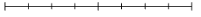 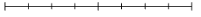 Landsat 8 OLI
30 m resolution
16-day cycle
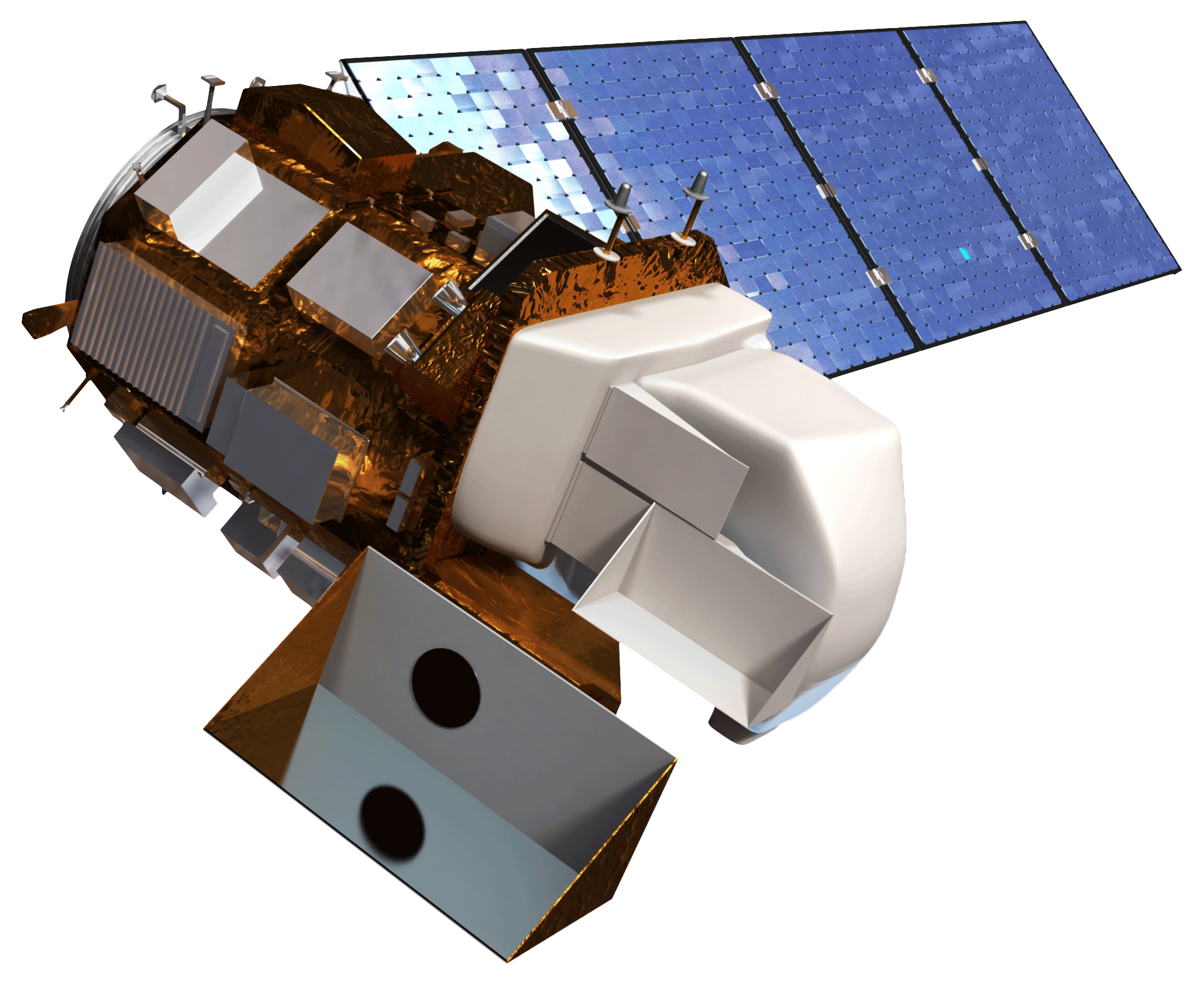 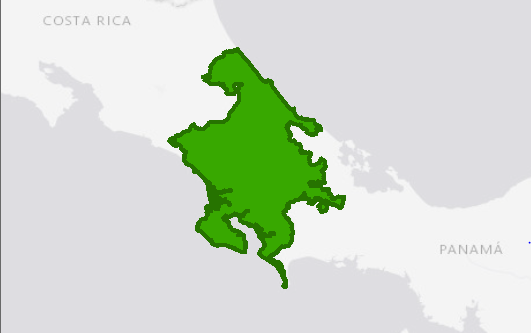 Roads
N
N
La Amistad Caribe
Forest cover
Pastures
High
High
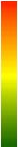 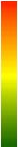 La Amistad Panama
Raster data
La Amistad Pacifico
Protected areas
Medium
Medium
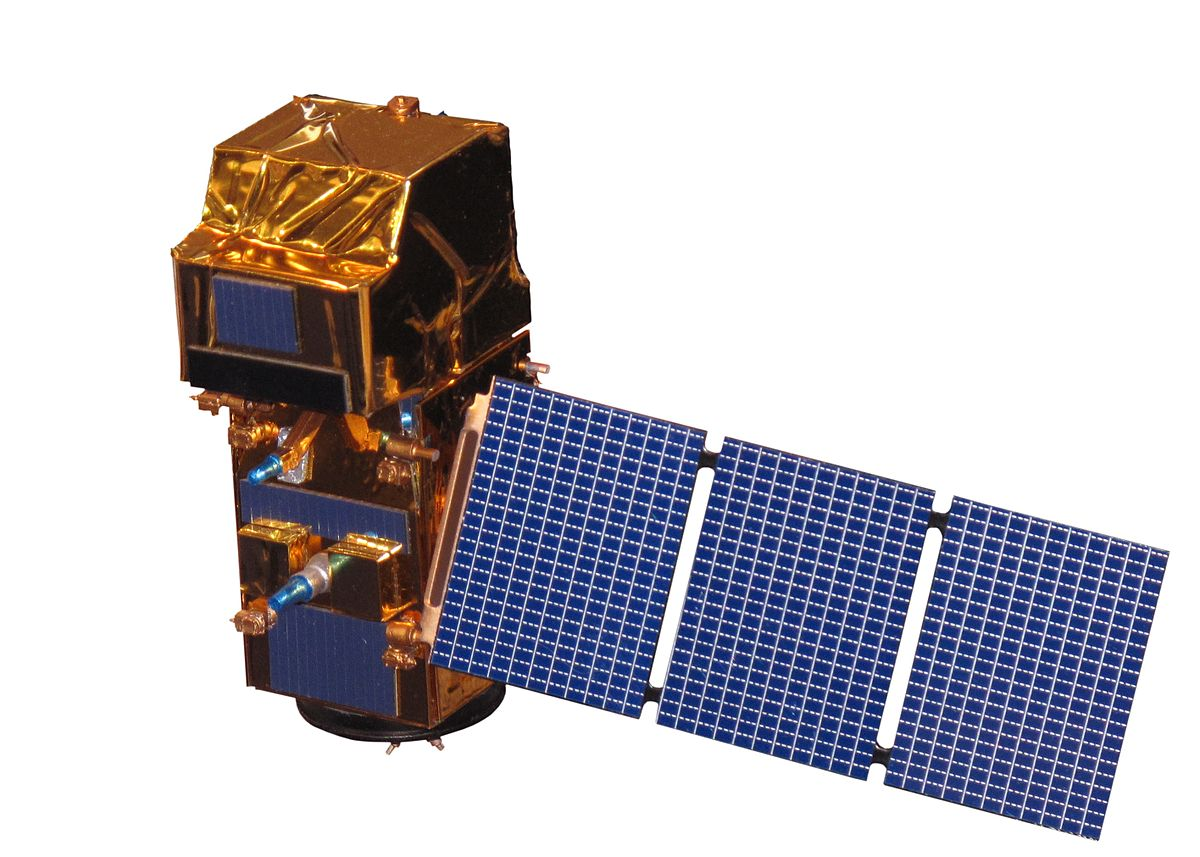 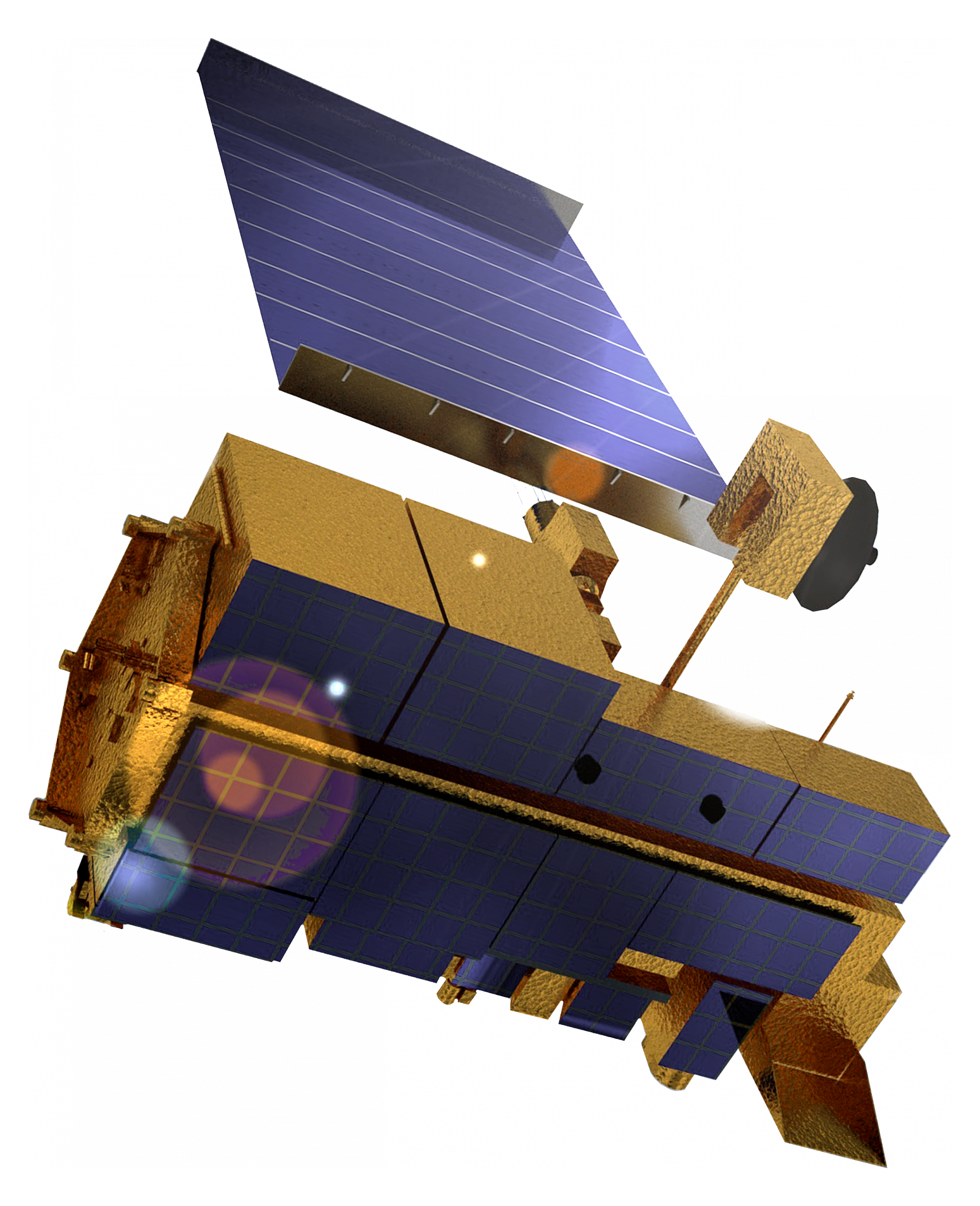 Osa
Sentinel-2 MSI
10-60 m resolution
5-day cycle
Terra MODIS
250 m resolution
1-day cycle
Low
Low
Palm plantation
Study Area
Abstract
Costa Rica & Panama Ecological Forecasting II
Osa
Pineapple plantation
Seven percent of all scientifically known life forms lie within the 202,230 square miles of Central America, making this area ecologically unique and increasing the need for environmental management. The Mesoamerican Biological Corridor forms a conservation partnership throughout Central America to establish a forested corridor of over 600 protected areas. Although conservation programs exist, deforestation still afflicts the area, putting strain on these diverse ecosystems. La Amistad International Park in southern Costa Rica and northern Panama in particular faces conflicting land use changes. Expanding agricultural development and urbanization, combined with concern over indigenous land rights, have raised questions about the implementation of sustainability goals and communication strategies within the region. To help address these issues, the NASA DEVELOP Costa Rica & Panama Ecological Forecasting II team continued a partnership with the Ministry of Environment and Energy in Costa Rica and the National Environmental Authority in Panama. The team created a Land Use Conflict Identification Strategy (LUCIS) model based on land cover maps for 2019 and 2029 that were created in term I using imagery from Landsat 8 Operational Land Imager (OLI). With partner input, the team applied weights to different objectives and combined suitability maps to identify areas of potential biodiversity conflict. Additionally, the team created a Short-term Forest Change (SFTC) Tool using Terra Moderate Resolution Imaging Spectroradiometer, Landsat 8 OLI, and Sentinel-2 Multispectral Instrument to help the partners identify areas of immediate, major forest changes. The LUCIS model indicated higher agricultural growth when compared to the ecological category.
Study Area
Flood areas
Results
Processing & Analysis
Study Area boundaries
Original Data
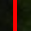 0
25
50
Urban areas
Kilometers
Reclassify
Suitability maps per objective
Project &
Clip
La Amistad Panama
Weighted Overlay
Vector data
Suitability map per goal
Conflict maps
Euclidean Distance
Raster Calculator
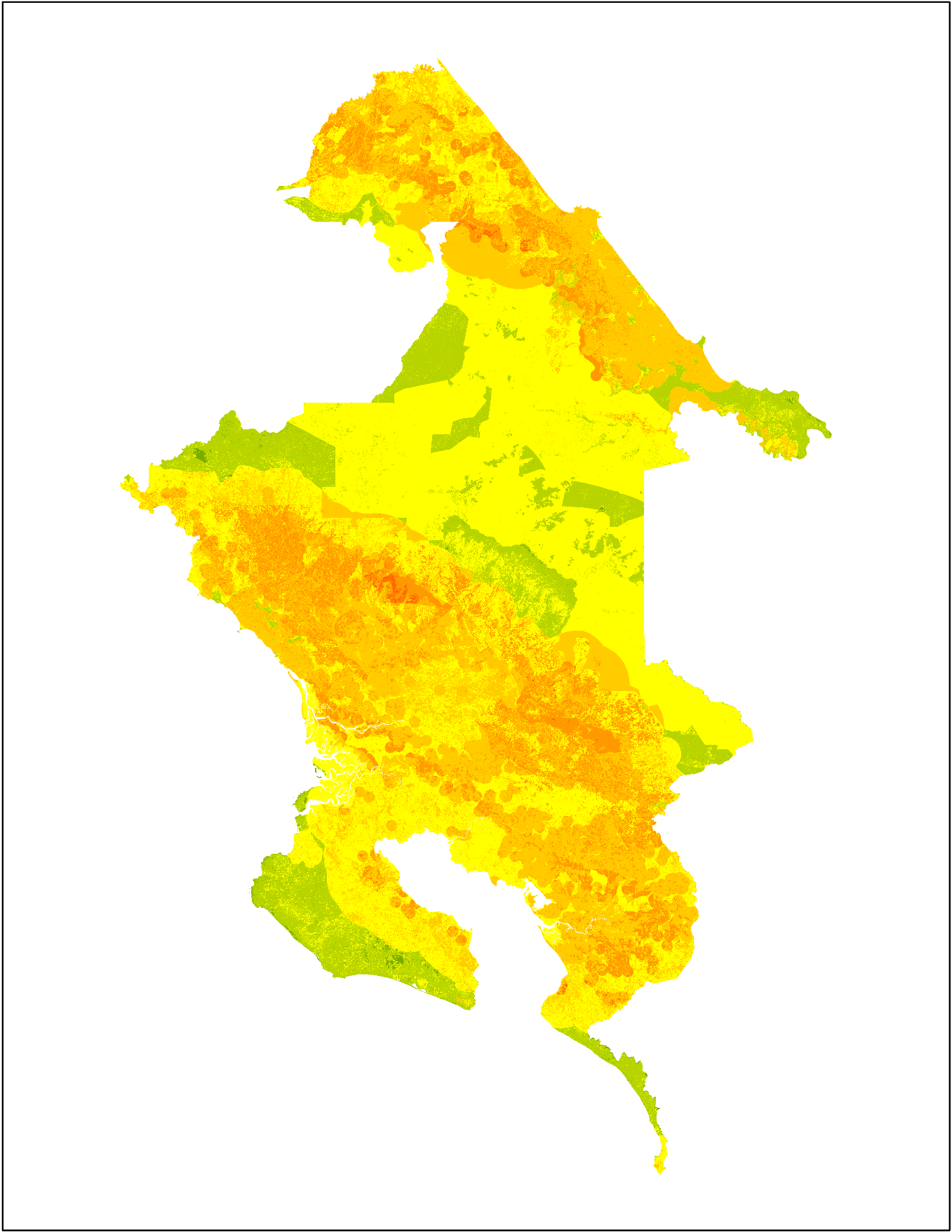 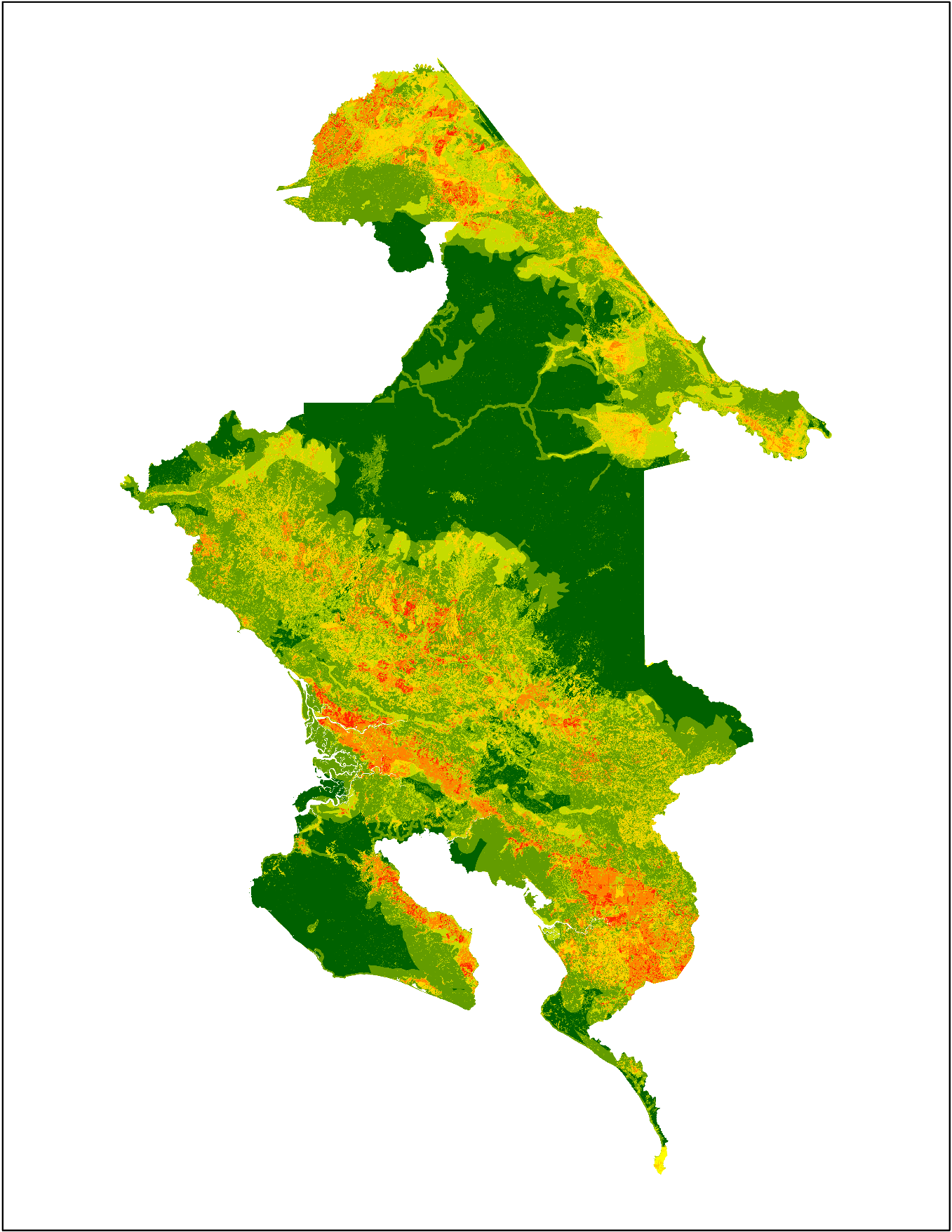 Results
Objectives
Use NASA Earth observations to identify and forecast potential conflict areas in land conservation
Produce Land Use Conflict Identification Strategy (LUCIS) maps that will provide partners with information on areas of immediate and future biodiversity concern
Apply methods from Hansen Global Forest Change and past DEVELOP projects to create a Short-term Forest Change (SFTC) Tool that will allow partners to monitor major forest changes in the corridor
Methodology
2029 Conflict Map for Costa Rica
2019 Conflict Map for Costa Rica
Conclusions
In Costa Rica’s Osa and Caribbean regions, 19.5% of the study area is high conflict and 52.4% is low conflict for the year 2019. 
For the 2029 conflict map of Costa Rica, 12% of the study area is of high conflict, and less than 1% of the study area is low conflict.  
The central and northern regions of the Costa Rican study area have the greatest conflict between ecological and agricultural suitability in 2029.
Earth Observations
Project Partners
Ministry of Environment and Energy, National Center for Geoenvironmental Information (Costa Rica)
National Environmental Authority (Panama)
Acknowledgements
Rafael Monge Vargas | Ministry of Environment and Energy, Costa Rica
Roney Samaniego | National Environmental Authority of Panama
Dr. Marguerite Madden | University of Georgia Center for Geospatial Research
Dr. Sergio Bernardes | University of Georgia Center for Geospatial Research 
Shelby Ingram | NASA DEVELOP Georgia – Athens Node 
Dr. Steve Padgett-Vasquez | NASA DEVELOP National Program
Molly Azami |NASA DEVELOP Costa Rica & Panama Ecological Forecasting
Kara Bisonette |NASA DEVELOP Costa Rica & Panama Ecological Forecasting
Masha Khoadee |NASA DEVELOP Costa Rica & Panama Ecological Forecasting
Zachary Leslie |NASA DEVELOP Costa Rica & Panama Ecological Forecasting
Ellen Delgado | Universidad Nacional Toribio Rodrigues de Mendoza de Amazonas
Austin Stone | University of Georgia
This material contains modified Copernicus Sentinel data (2019) processed by ESA. 

.
.
Team Members
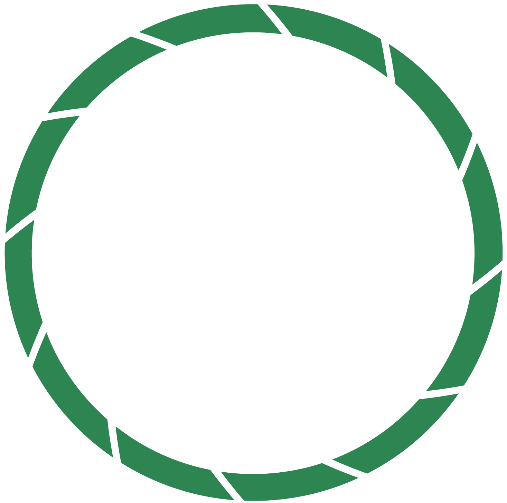 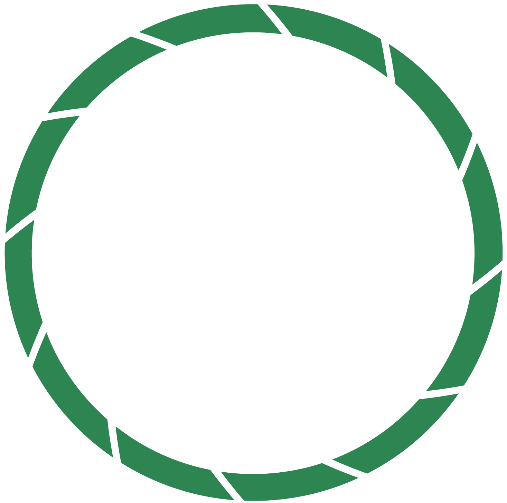 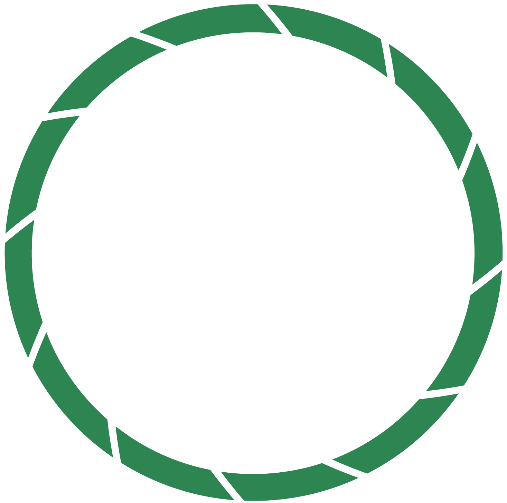 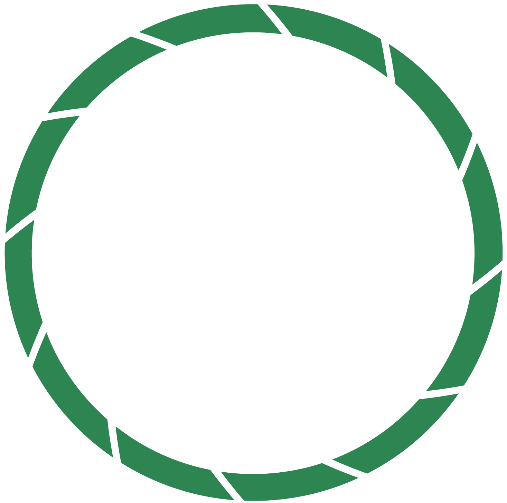 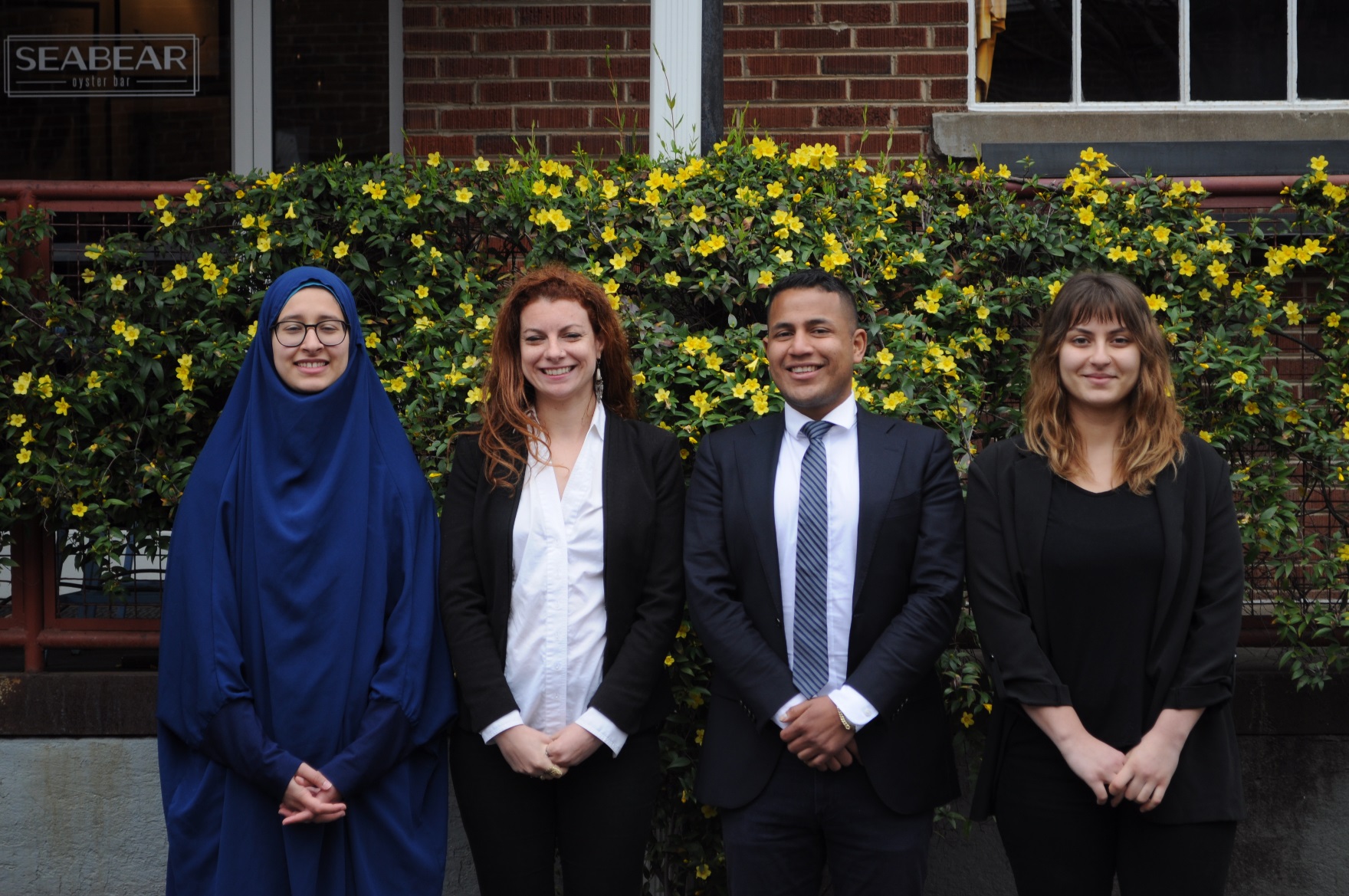 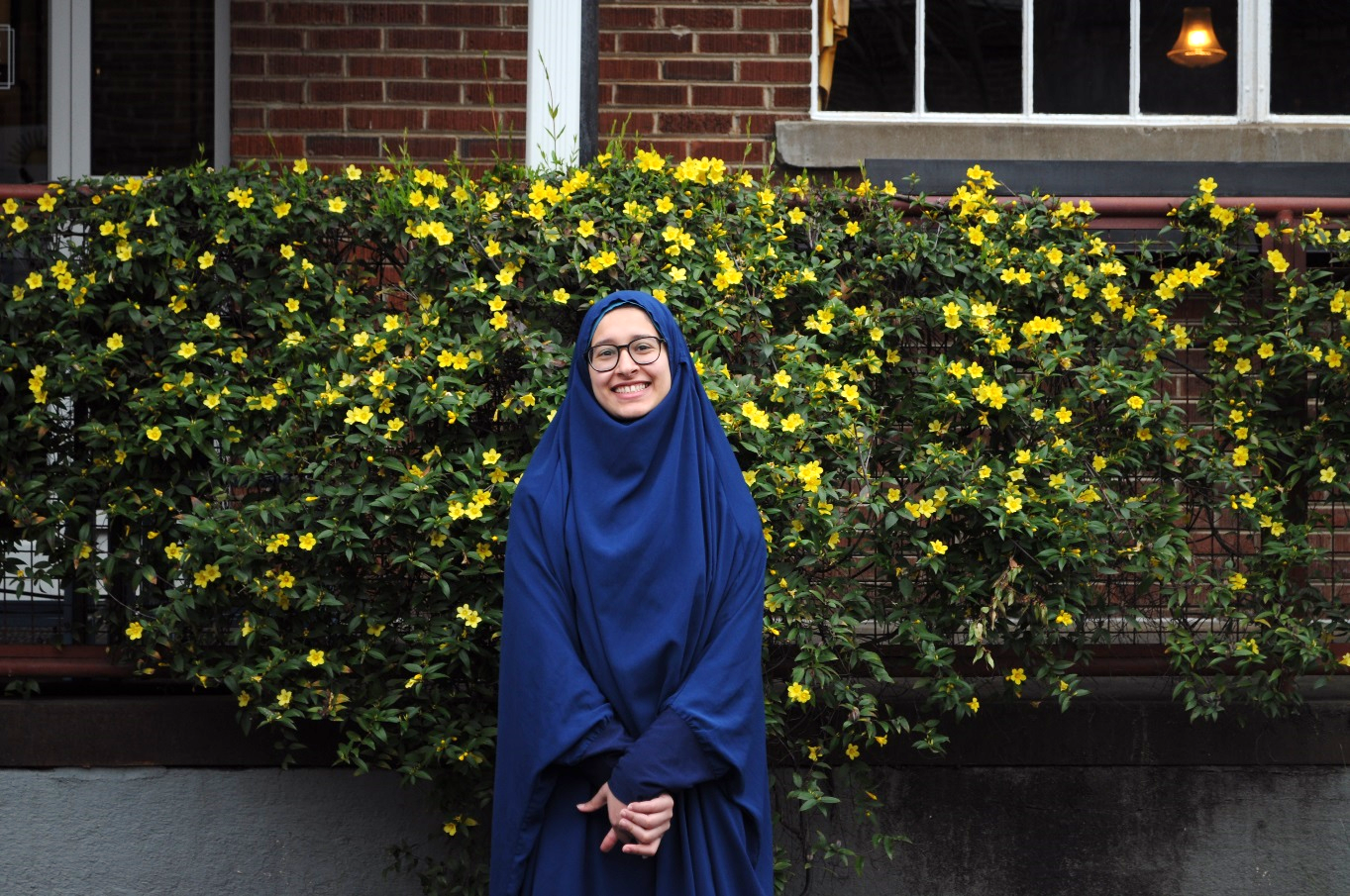 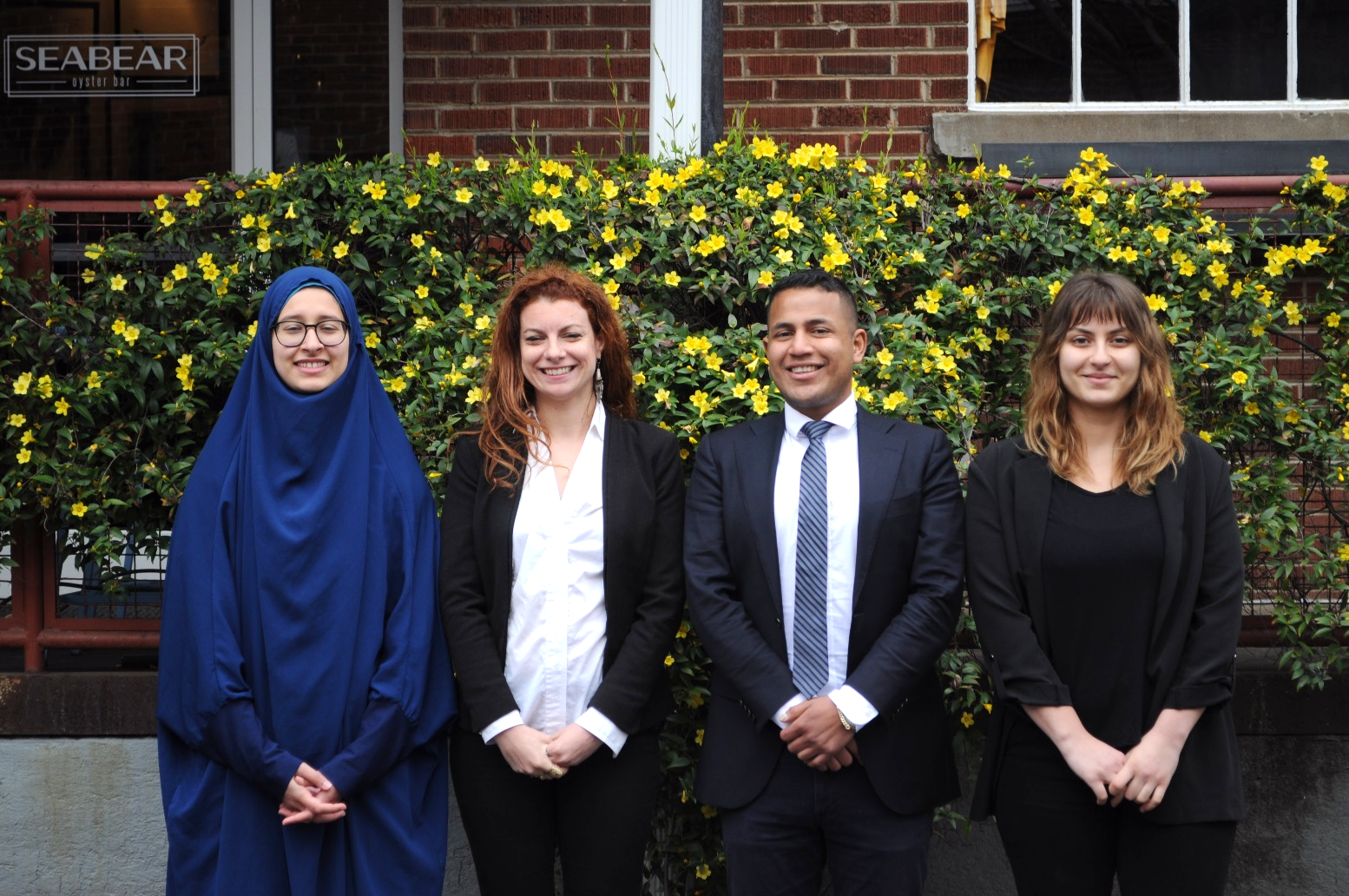 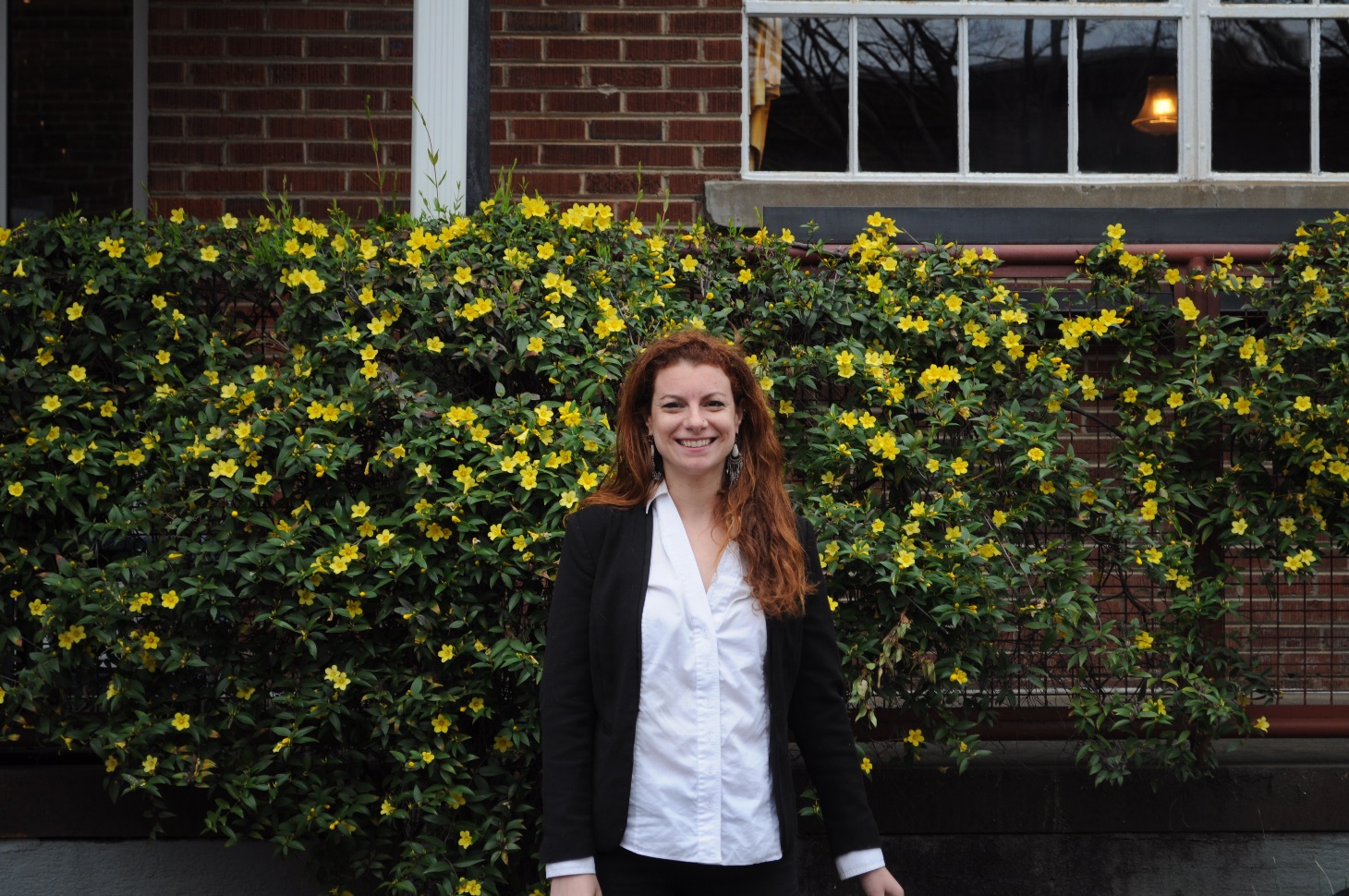 Sharifa Karwandyar
Eder Hernandez
Kate Markham
Project Lead
Teodora Mitroi
Georgia – Athens